www.sitra.org						       				www.homeless.org.uk
www.homeless.org.uk			       			Let’s end homelessness together
Dementia and Housing
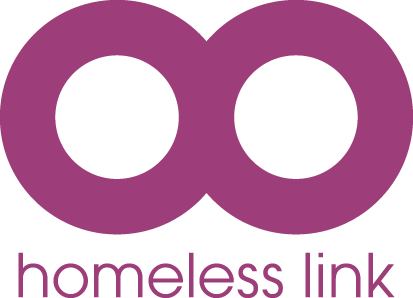 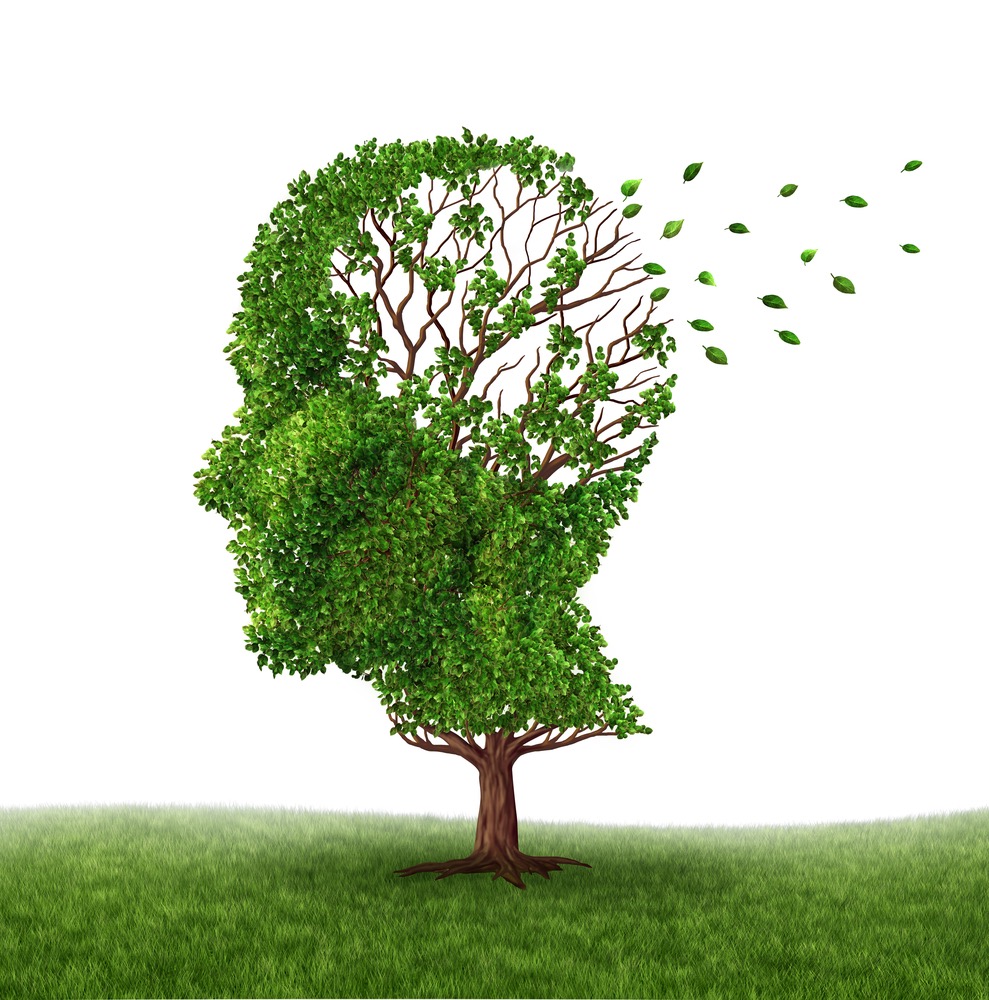 TIP…
 
You can replace this image with a new one, filling the page.
 
Or you can replace it with a solid colour box, again filling the page. Try using one of the theme colours set to a tint of 20-50%.
 
Make sure the image or frame is sent to the back, so it is underneath the text and logo: Select the photo > Right click > Arrange > Send to Back
 
When you’re done,  delete this text frame.
TIP…
 
The title and sub-title text boxes are set to 15% transparency. If you’re not using a photo on the cover to should remove the transparency:
 
Format > Shape > Fill > Transparency = 0%
 
When you’re done,  delete this text frame.
www.homeless.org.uk
Let’s end homelessness together
Dementia Training Project
The aim of Homeless Link’s Dementia Training Project (October 2016 - March 2017) was to up-skill the housing support sector, enabling them to provide support that improves quality of life for older people with dementia, and reducing the need for more intensive and expensive forms of care and support. 
Five courses were designed for, and piloted with, housing and homelessness staff who are not dementia specialists, and who may have little or no previous training about dementia. 
The materials from two courses – ‘Legal Aspects of Dementia’ and ‘Dementia and Housing’ – have been made available via the Homeless Link website to support providers in developing and delivering their own local sessions.
The material in this course does not constitute legal or medical advice. We advise that the course is delivered by someone who has a working knowledge of the issues and practice covered by the material.
Please email any requests for in-house training delivery to: training@homelesslink.org.uk
www.homeless.org.uk
Let’s end homelessness together
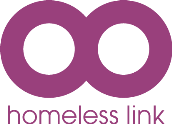 Housekeeping and ground rules
Fire exits
Toilets
Stories and confidentiality
Questions
Listening and respect
Mobiles
Handouts
Evaluation forms
Certificates
Key learning points and programme
www.homeless.org.uk
Let’s end homelessness together
3
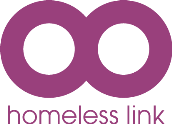 Learning objectives
By the end of the session participants will:
1. Learn about dementia and how it affects people
2. Be able to describe other conditions that may be mistaken for dementia
3. Explore common types of dementia, plus signs and symptoms 
4. Discover person-centred approaches to working with people living with dementia
5. Discover effective ways of responding to behaviours that are challenging
6. Learn about local and national services that can provide support to people living with dementia and their families
www.homeless.org.uk			       			Let’s end homelessness together
4
www.homeless.org.uk
Let’s end homelessness together
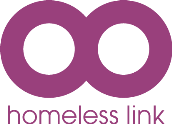 Definition of dementia
Dementia is an umbrella term that refers to a number of diseases that all involve the progressive destruction of brain cells. 

Dementia generally increasingly affects memory and communication, and may result in significant changes in behaviour.
www.homeless.org.uk
Let’s end homelessness together
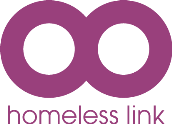 Other common conditions in later life that may be mistaken for dementia
Confusional states (delirium)
Sudden change of environment / routine
Infection 	
Constipation
Lack of oxygen to the brain (cerebral anoxia)
Underactive thyroid gland (myxoedema)
Unstable blood glucose levels
High or low temperature
Kidney or liver disease
Malnutrition or dehydration
www.homeless.org.uk
Let’s end homelessness together
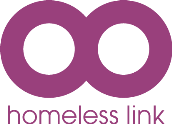 Other common conditions in later life that may be mistaken for dementia
Confusional states (delirium) continued
Effect of alcohol or drugs / medications
Depression
Bereavement, severe shock or stress	
Stroke / mini stroke (TIA)
Brain tumour or cancer elsewhere
Head injury / concussion
A fall or fracture
Pain
Abuse
Epilepsy (following a seizure)
www.homeless.org.uk
Let’s end homelessness together
Down’s syndrome
Repeated head injuries
Depression
Alcohol misuse
Sedentary lifestyle
Age
Genetics
High blood pressure
Diabetes
Smoking
Obesity
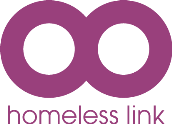 Possible risk factors for dementia
www.homeless.org.uk
Let’s end homelessness together
8
Alzheimer’s disease            (50-60%)
Fronto-temporal dementias (e.g. Pick’s disease)                 (5%)
Lewy body dementia      (10-12%)
Mixed dementia             (10%)
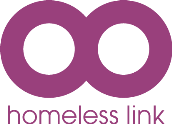 Major sub-types of dementia
Vascular dementia                     (20-30%)
www.homeless.org.uk
Let’s end homelessness together
9
Variant Creutzfeldt-Jakob disease             (VCJD)
Neurosyphilis              (GPI)
Huntington’s disease
Parkinson’s dementia
HIV-associated neurocognitive disorder (HAND)
Chronic traumatic encephalopathy                  (CTE)
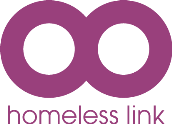 Other sub-types of dementia
Alcohol related dementias               (e.g. Korsakoff’s)
www.homeless.org.uk
Let’s end homelessness together
10
Identifying family members
Time / season
Finances
Dressing
Domestic tasks
Navigating
Eliminating
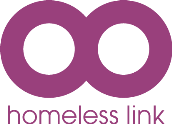 Signs and symptoms of dementia
Possible early stage symptoms – unusual mistakes with…
www.homeless.org.uk
Let’s end homelessness together
Mobility problems & falls
Writing, spelling, sums
Doing things that are out of character
Personality changes
Problems with eating
Problems with mirrors
Depression
Self neglect
False realities
Communication problems
Clumsiness
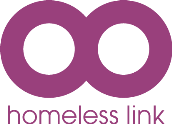 Other possible symptoms
www.homeless.org.uk
Let’s end homelessness together
12
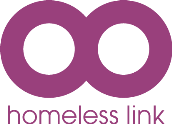 It often happens that…
What you learn first in life, you lose last in dementia

What you learn last in life, you lose first in dementia
www.homeless.org.uk
Let’s end homelessness together
13
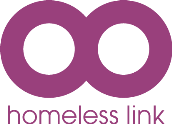 Introduction to person-centred care in dementia
Tom Kitwood’s Enriched Model of Dementia CareDementia Reconsidered, Kitwood, 1997, Open University Press           

D = NI + H + B + P + SP   
D: 	Dementia
NI:	Neurological Impairment
H:	Health
B:	Biography (life history)
P:	Personality
SP:	Social Psychology
(the environment where the person is, interactions with others, communication, words, etc.)
www.homeless.org.uk
Let’s end homelessness together
14
Signs and labelling
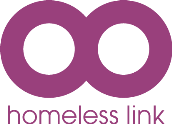 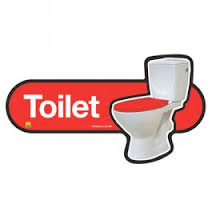 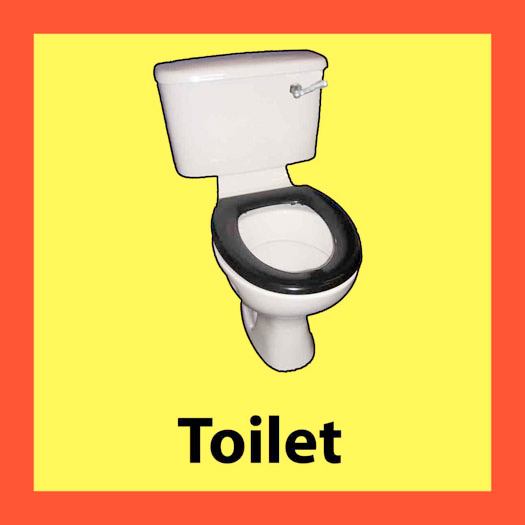 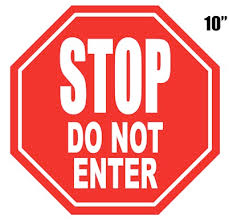 www.homeless.org.uk
Let’s end homelessness together
15
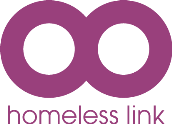 Responding to false realities in dementia
A delusion is…
A fixed, untrue belief

Not in keeping with the person’s age, culture or education

Not easily shifted by logical argument
www.homeless.org.uk
Let’s end homelessness together
16
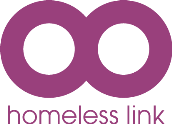 Responding to false realities in dementia
Hallucinations
‘A hallucination may be a sensory experience in which a person can see, hear, smell, taste, or feel something that is not there’ (med.terms.com, 2011)

Heard = Auditory
Seen = Visual
www.homeless.org.uk
Let’s end homelessness together
17
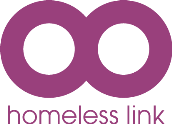 Responding to false realities in dementia
Illusions
‘A perception that occurs when a sensory stimulus is present but is incorrectly perceived and misinterpreted’ www.medterms.com
www.homeless.org.uk
Let’s end homelessness together
18
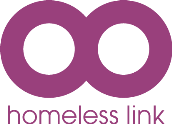 Some common delusions in dementia
There’s nothing wrong with them 
They have to go out to work 
They’re still living in a previous home 
Someone else is their spouse or partner
Someone is trying to harm them 
They are much younger
A parent is alive
They have to collect their children from school
www.homeless.org.uk
Let’s end homelessness together
19
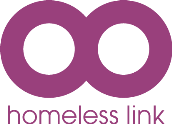 Possible responses to delusions
Consider whether it really matters
Check the real facts where possible
Avoid unnecessary arguments
Watch and wait
Reminiscence or distraction
Respond to their underlying emotion (e.g. anxiety)
Check out the family’s approach
Consistent approach from the team
Expert advice 
Anti-psychotic medication
www.homeless.org.uk
Let’s end homelessness together
20
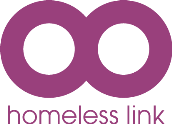 Possible responses to hallucinations
Ask yourself whether it really matters
Avoid arguments over what is real
Are they are misreading something in the environment (e.g. an illusion)
Watchful waiting
Distraction
Clarify family’s approach
Unified approach
Advice from experts 
Medication
www.homeless.org.uk
Let’s end homelessness together
21
Words in the wrong order
Forgetting specific words
Stopping a sentence in mid-flow
Inserting the wrong word
Repetitive speech
Rambling, unclear or indistinct speech
Communication difficulties
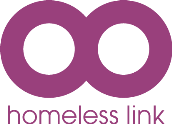 www.homeless.org.uk
Let’s end homelessness together
22
Going quiet or silent
Communication difficulties
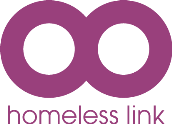 Sudden emotional outbursts
Difficulty understanding other people
Difficulty initiating conversation
www.homeless.org.uk
Let’s end homelessness together
23
[Speaker Notes: An example of communication with a virtually non-verbal person with dementia: https://www.youtube.com/watch?v=CrZXz10FcVM&feature=youtu.be]
Excessive information
Noisy environment
Pain
Blocks to good communication in dementia
Sensory loss
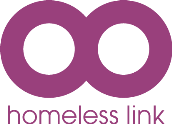 www.homeless.org.uk
Let’s end homelessness together
24
Tone of voice
Touch
Body language and face
Think about
Degree of choice
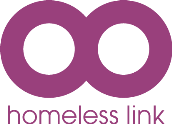 www.homeless.org.uk
Let’s end homelessness together
25
Keeping sentences short and simple
Writing things down
Not speaking sharply or shouting
Not rushing them
Encouraging them
Positive responses
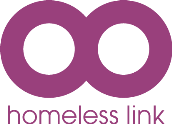 www.homeless.org.uk
Let’s end homelessness together
26
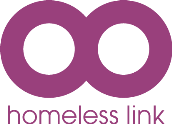 As we become more emotional and less cognitive, it’s the way you talk to us, not what you say, that we will remember. 

We know the feeling, but don’t know the plot.

Your smile, your laugh and your touch are what we will connect with. 

Empathy heals. Just love us as we are. 

We’re still here in emotion and spirit, if only you could find us  

   
Bryden C, Dancing with Dementia, Jessica Kingsley, 2005
www.homeless.org.uk
Let’s end homelessness together
27
Useful organisations
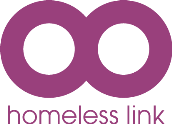 Alzheimer’s Society (national and local)
Alzheimer’s cafes
Age UK (national and local)
Huntington’s Disease Association 
Lewy Body Society
Frontotemporal dementia (FTD) support
Carers UK
National Association of Widows 
Cruse Bereavement Care
Befriending schemes
Luncheon clubs
Action on Elder Abuse
Admiral Nurses
www.homeless.org.uk
Let’s end homelessness together
28
Nursing home
Residential home
Extra care schemes
Their own home with daily care support visits
End of life at home, in a care home, hospital or hospice
Their own home unchanged with informal care by family & friends
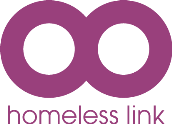 People diagnosed with dementia
Their own home with adaptations with informal care by family & friends
A typical journey in terms of where they live
www.homeless.org.uk
Let’s end homelessness together
29
[Speaker Notes: See: http://www.dementiacare.org.uk/wp-content/uploads/2015/08/Housing-options-for-people-with-dementia.pdf]
Nutrition
Reminiscence
Gardens and nature
Exercise and activity
Laughter
Music and song
Familiarity & routine
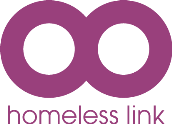 Supporting people with dementia in your day-to-day work
www.homeless.org.uk
Let’s end homelessness together
30
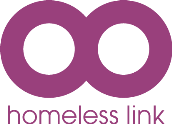 Contact details for useful organisations
Alzheimer’s Society (AS) (AS National Dementia Helpline)
Tel: 0207 423 3500 (general enquiries)
0845 3000 336 (helpline)
Email: info@alzheimers.org.uk

Carers UK
Tel: 0808 808 7777 (free carers’ line) (part time)           Email: info@carersuk.org

Princess Royal Trust for Carers
Tel: 0844 800 4361                                                         Email: info@carers.org

Age UK 
Tel: 0800 169 8787 (general enquiries)      
0800 169 6565 (advice line)                                   Email: contact@ageUK.org.uk

Action on Elder Abuse 
Tel: 080 8808 8141                                     Email:  enquiries@elderabuse.org.uk
www.homeless.org.uk
Let’s end homelessness together
31